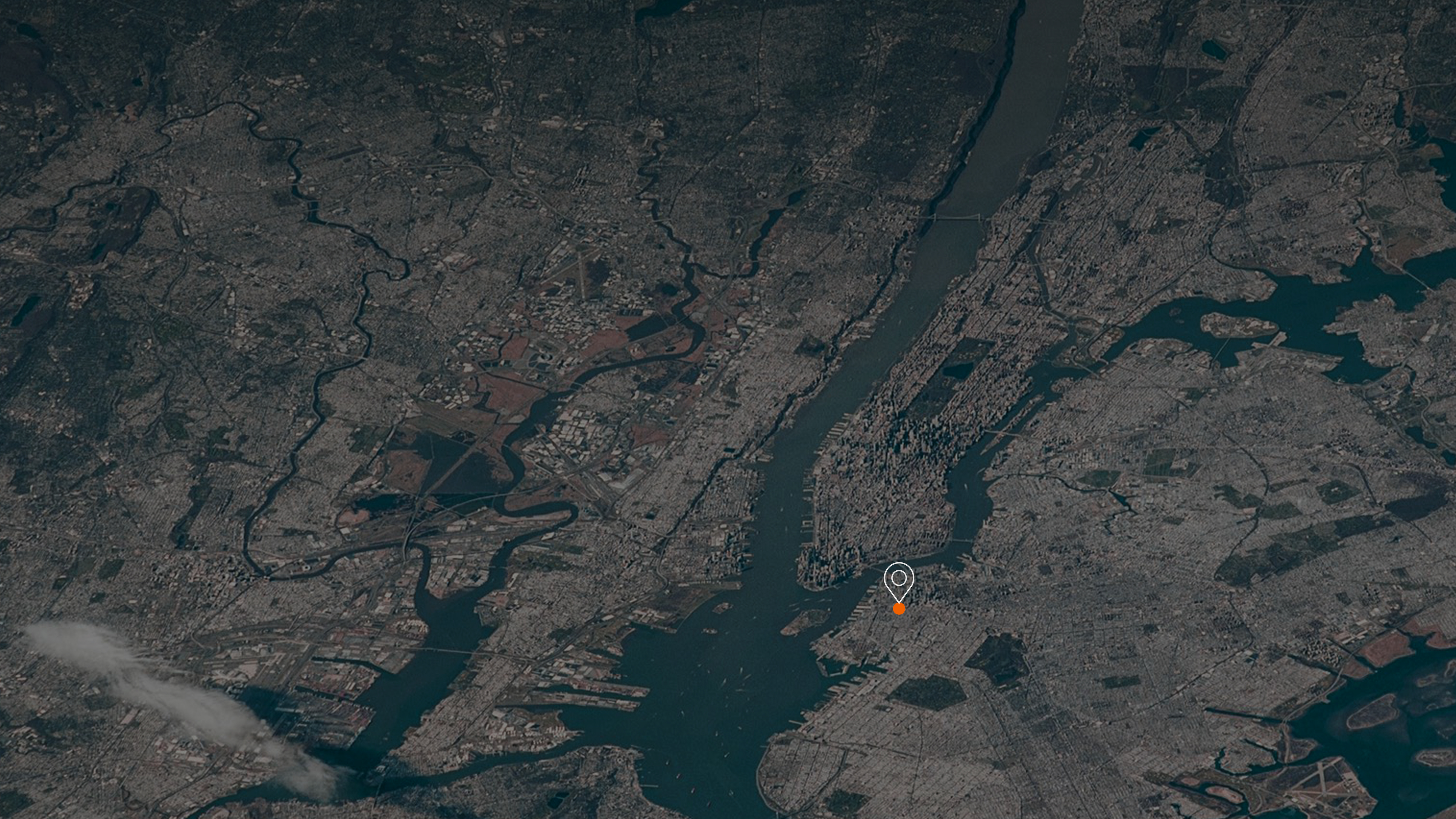 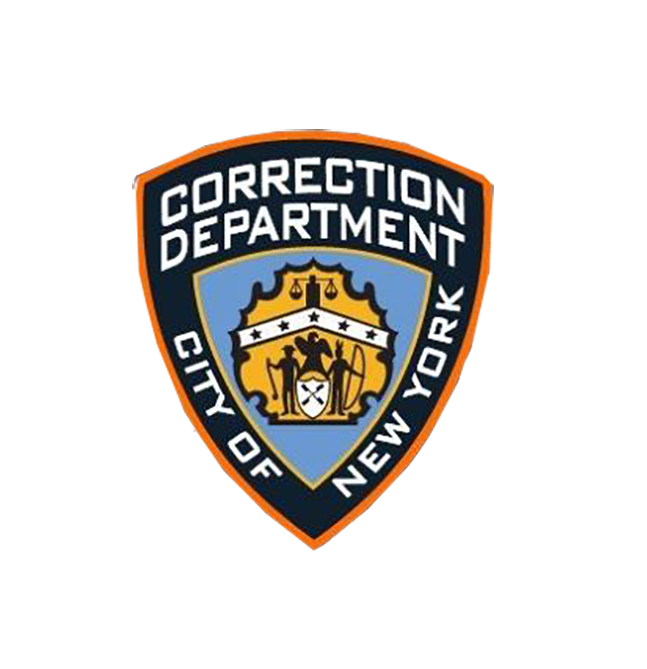 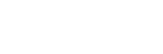 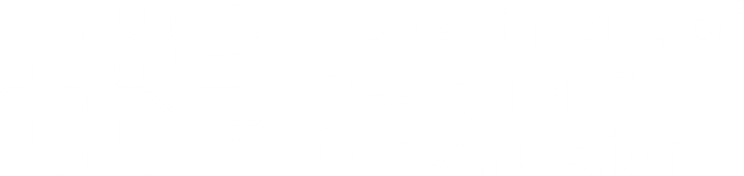 Borough-Based Jails
Boerum Hill Town Hall
January 23, 2023
Brooklyn Dismantle
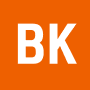 January 2023
1
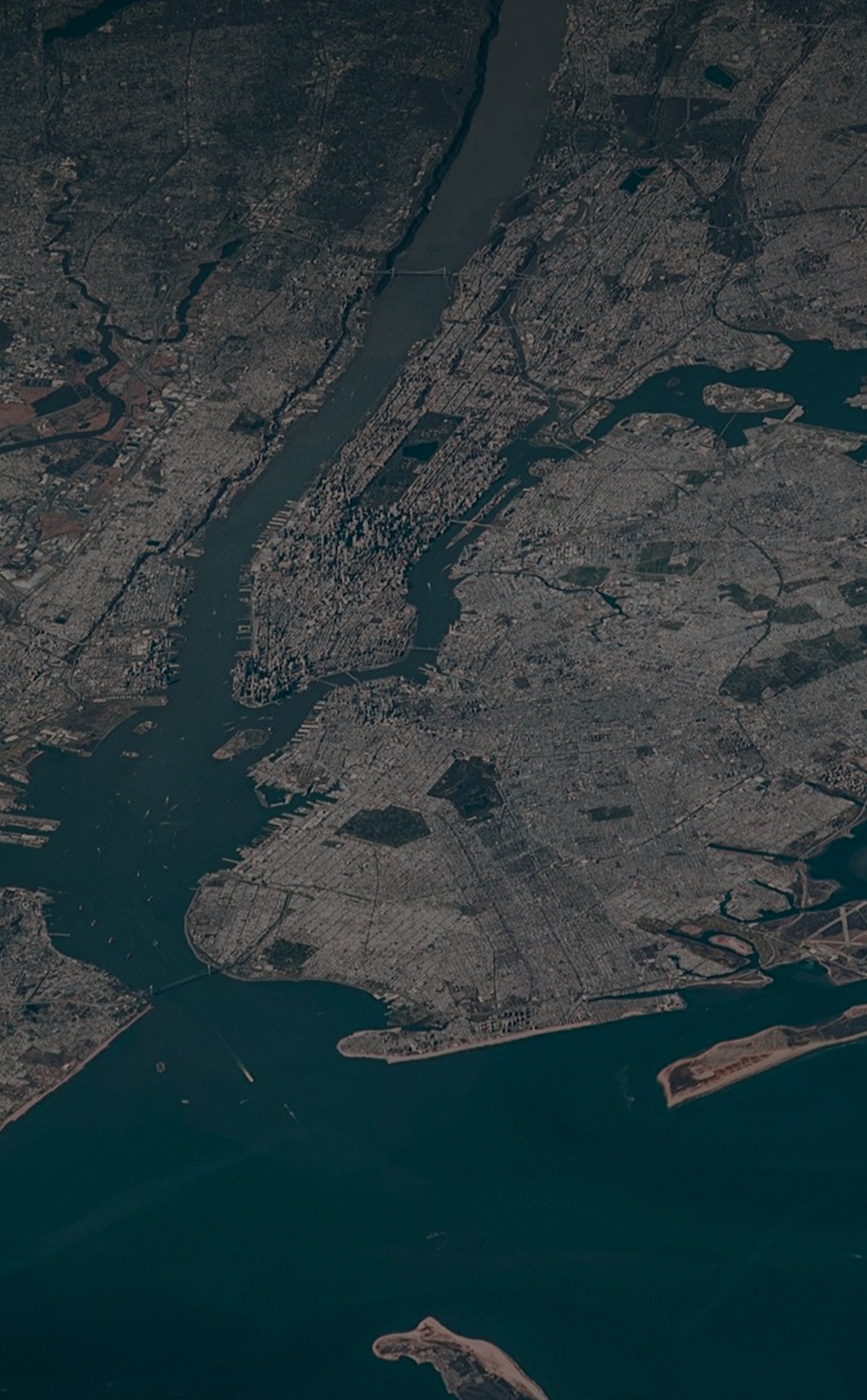 Interim Sally Port and Dismantle Updates
Environmental Monitoring​
Community Engagement and Resources
Q&A
1
2
Agenda
3
4
January 2023
2
March 5, 2020
Brooklyn
Interim Sally Port and Dismantle Updates
January 2023
3
Project Schedule Milestones
*Estimated Dates and Milestones will be updated by Design-Builder
INFORMATIONAL PURPOSES ONLY
January 2023
4
Overview of Dismantle Activities & Progress
Prep site for tank excavation
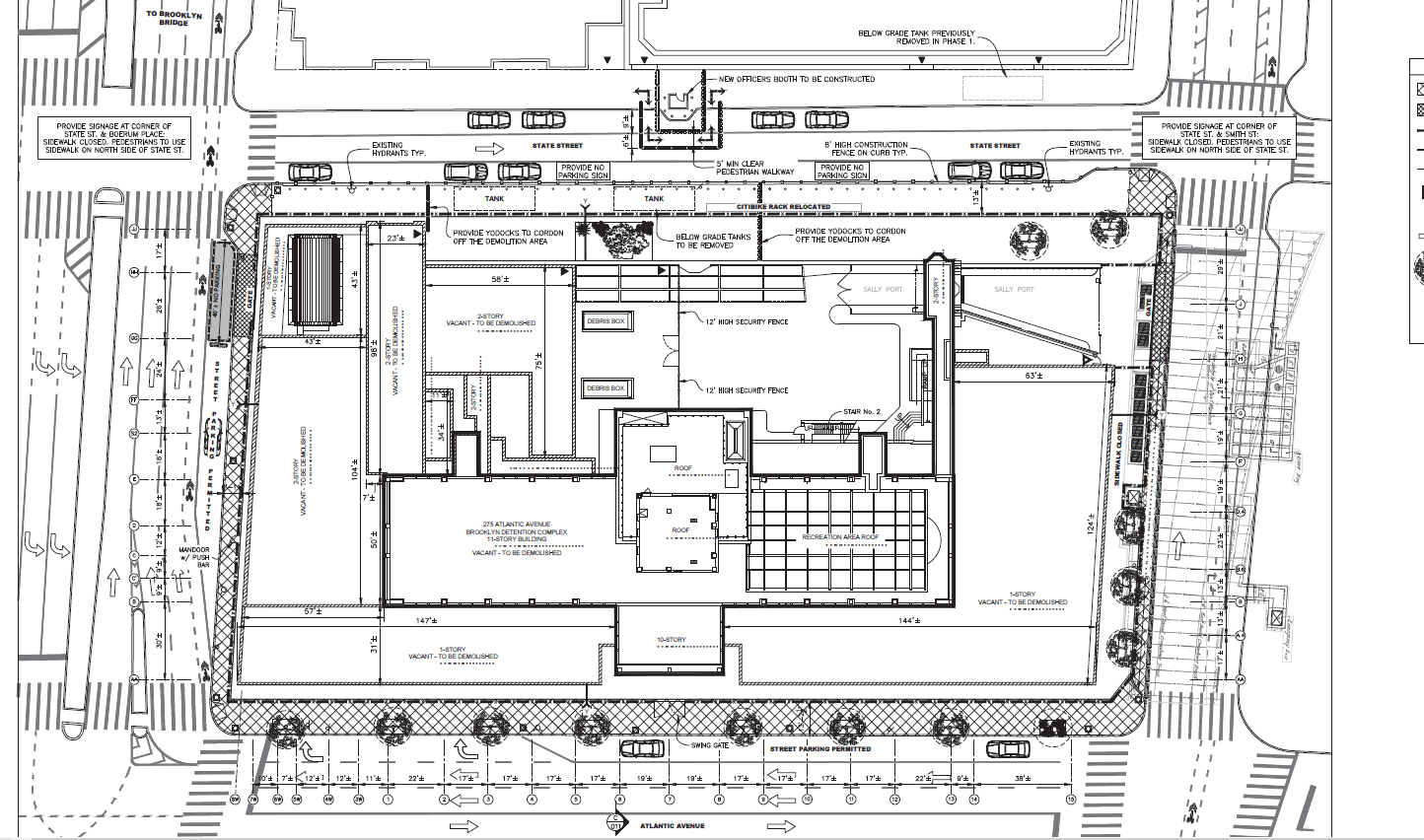 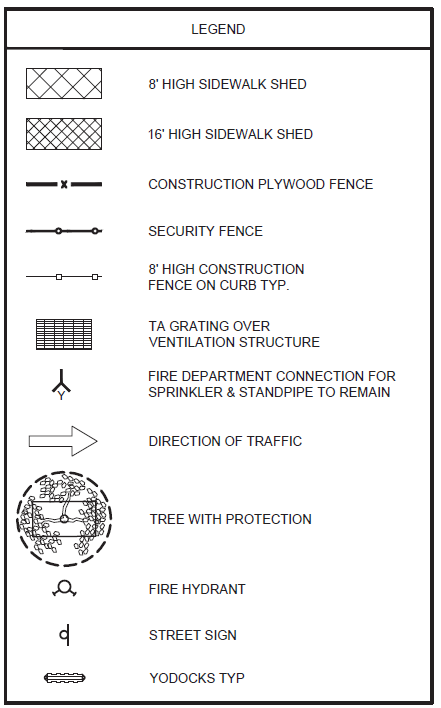 Interim sally port and officer booth
State St
Deliveries and Subcontractor Staging Area
Trailer 
Offices
Trailer Offices
Podium dismantle progress
Hoist installation
Smith Street
Boerum Pl
Sidewalk Closure
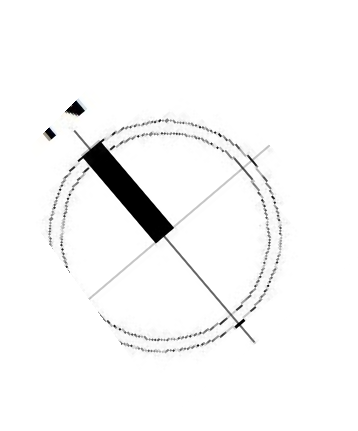 MTA Vent Shafts
Oil tank removal
Atlantic Ave
Oil tank Installation
Roof bulkhead & yard scaffolding
January 2023
5
275 Atlantic Ave.
[Speaker Notes: DB Team]
Dismantle Progress Photos
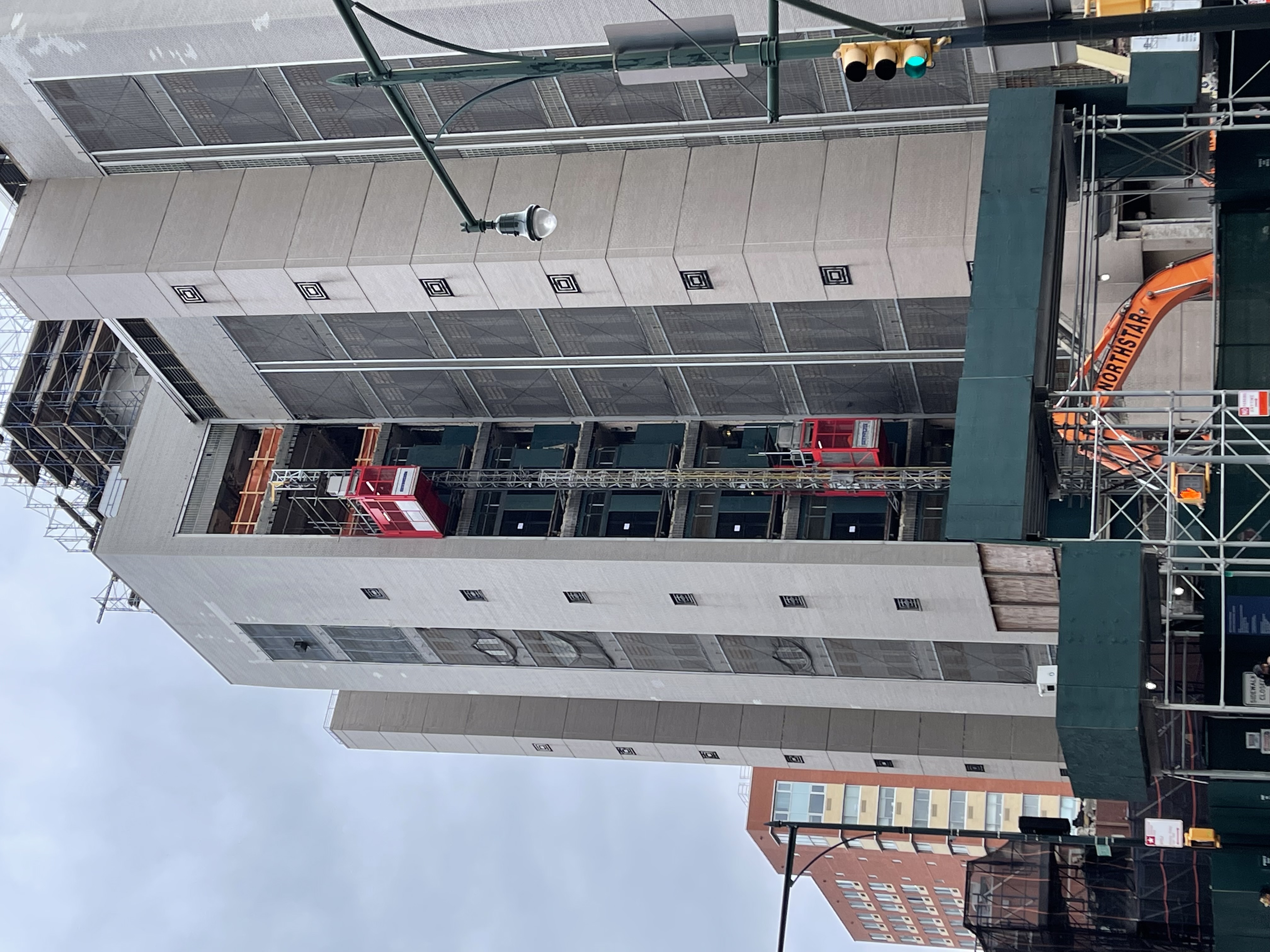 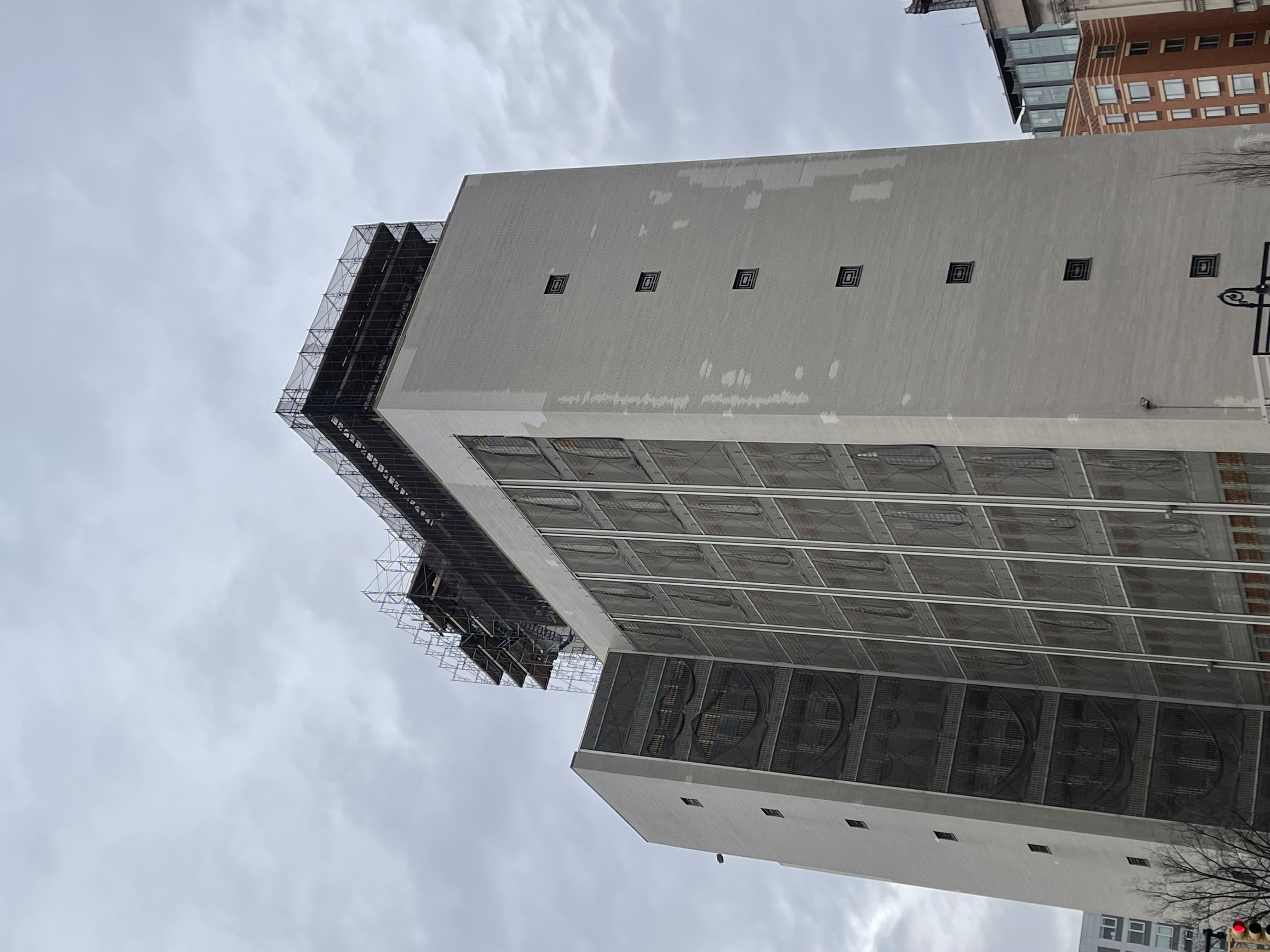 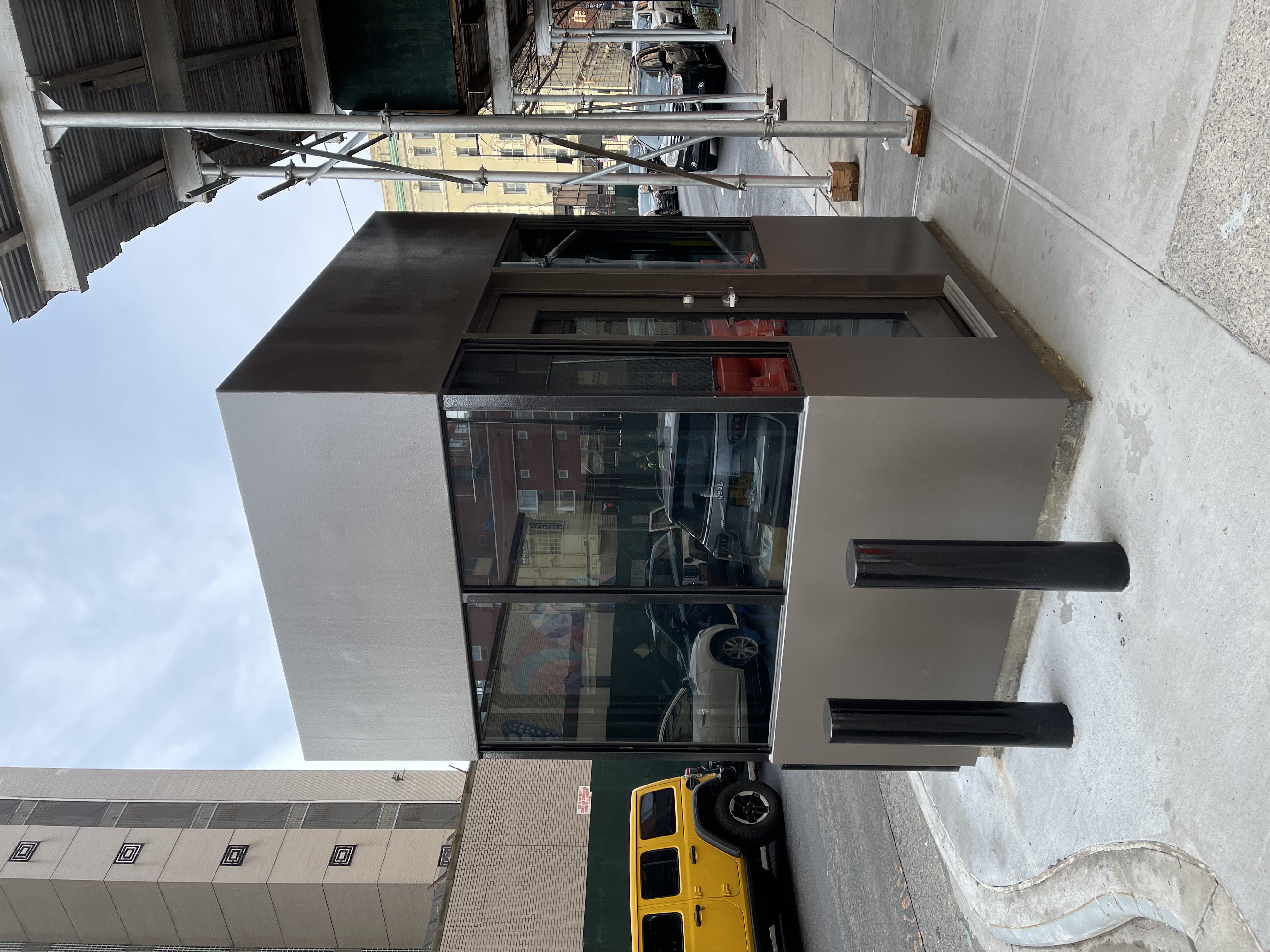 Completed 
Officer Booth
1/13/23
Tower scaffolding around bulkhead and yard
1/13/23
Tower hoist construction 
and operation
1/13/23
January 2023
6
[Speaker Notes: DB Team]
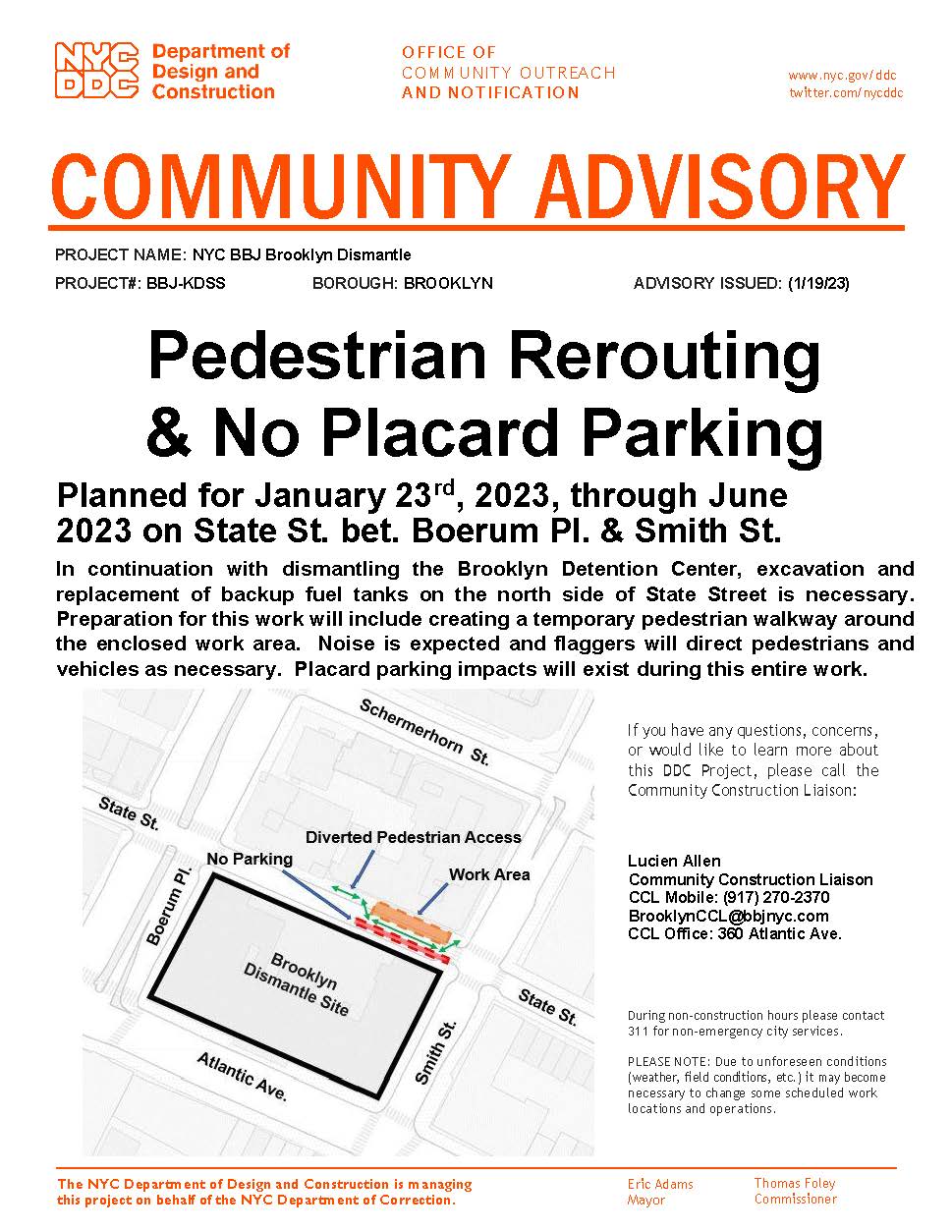 Active Advisory Notice
Pedestrian Rerouting & No Placard Parking on State St.  expected to start  next Monday 1/23  through June 2023
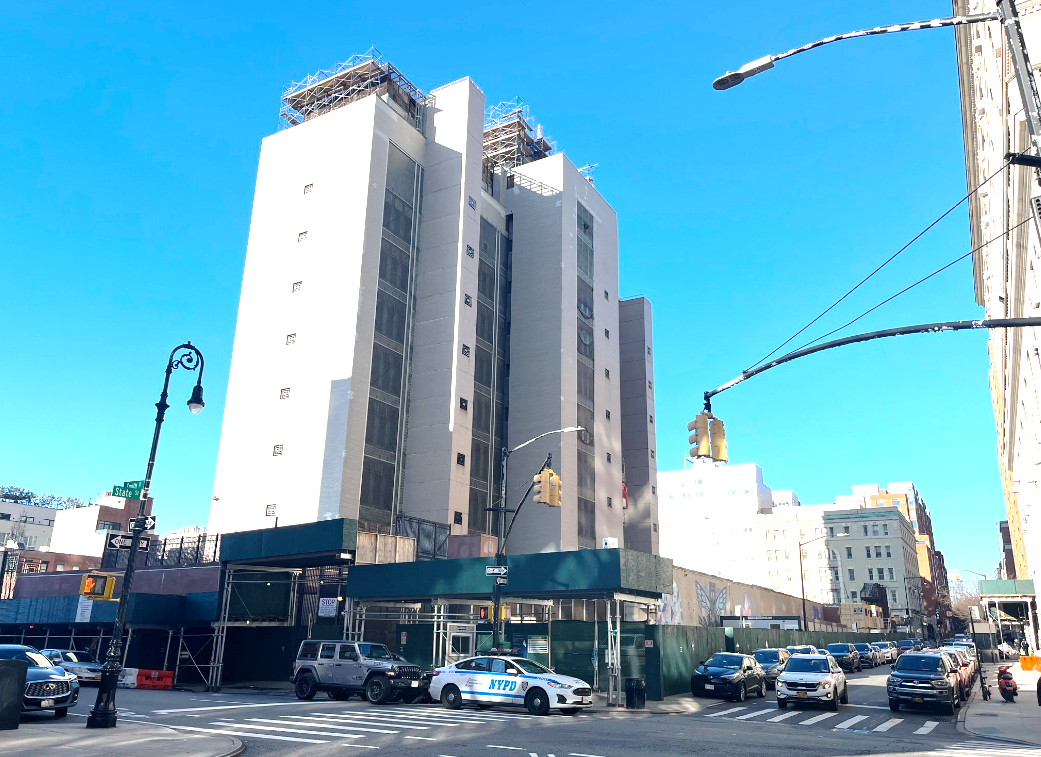 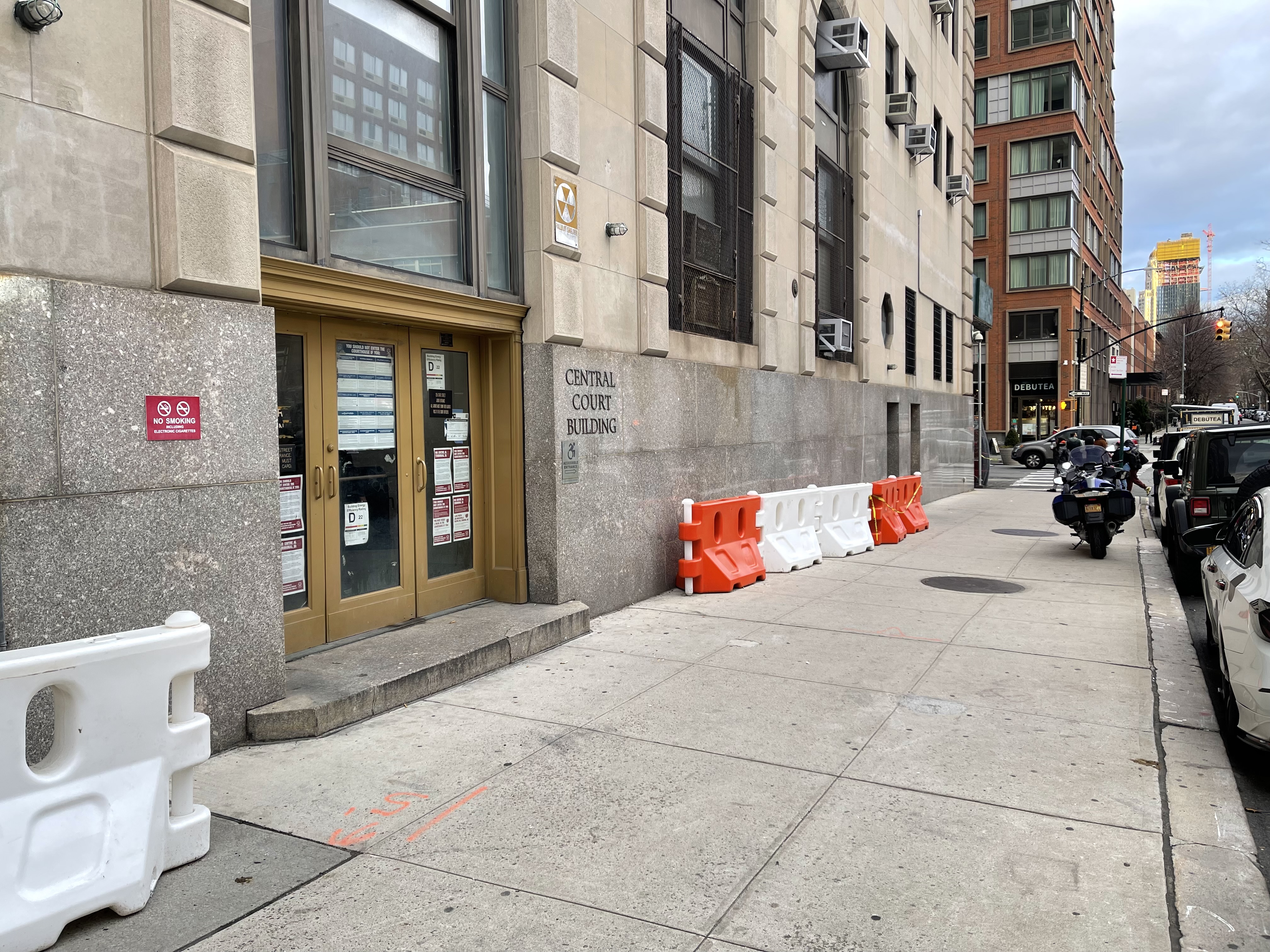 7
Brooklyn
Environmental Monitoring
January 2023
8
Environmental Monitoring Updates
The BBJ team will provide quarterly environmental monitoring updates at Community Board and Neighborhood Advisory Committee (NAC) meetings. 

The environmental monitoring reports and environmental factsheets are posted on the BBJ website:  https://rikers.cityofnewyork.us/environmental-monitoring-reports/

Vibration Monitoring: (PSI Agency, Inc.)
Monitor 1 is placed within 120 Schermerhorn Street (Court Building).
Monitors are placed within the F train subway tunnel under Smith Street.
Baseline data collection was taken in April 2022.

Noise Monitoring: (PSI Agency, Inc.)
4 Monitors are at the sidewalk bridge locations at the center of Smith Street, Atlantic Avenue, Boerum Place, and State Street.
Noise monitoring is being performed on a continuous basis.

Air Quality Monitoring: (PSI Agency, Inc.)
4 particulate monitoring stations are at each corner of the site. Particulate monitoring is performed daily at 15-minute intervals.
The Action Level is set below the Permissible Exposure Levels (PEL) . When Action Levels are reached,  the construction activities are assessed, and the contractor immediately acts to apply steps to control dust and emissions before the PEL is reached.
The BBJ Construction Management Team, Project Contractors and Environmental  Specialists receive real time alerts when Particulate Matter (PM), decibels (dBa), or velocity of vibration (ips) number approach and Action Level.
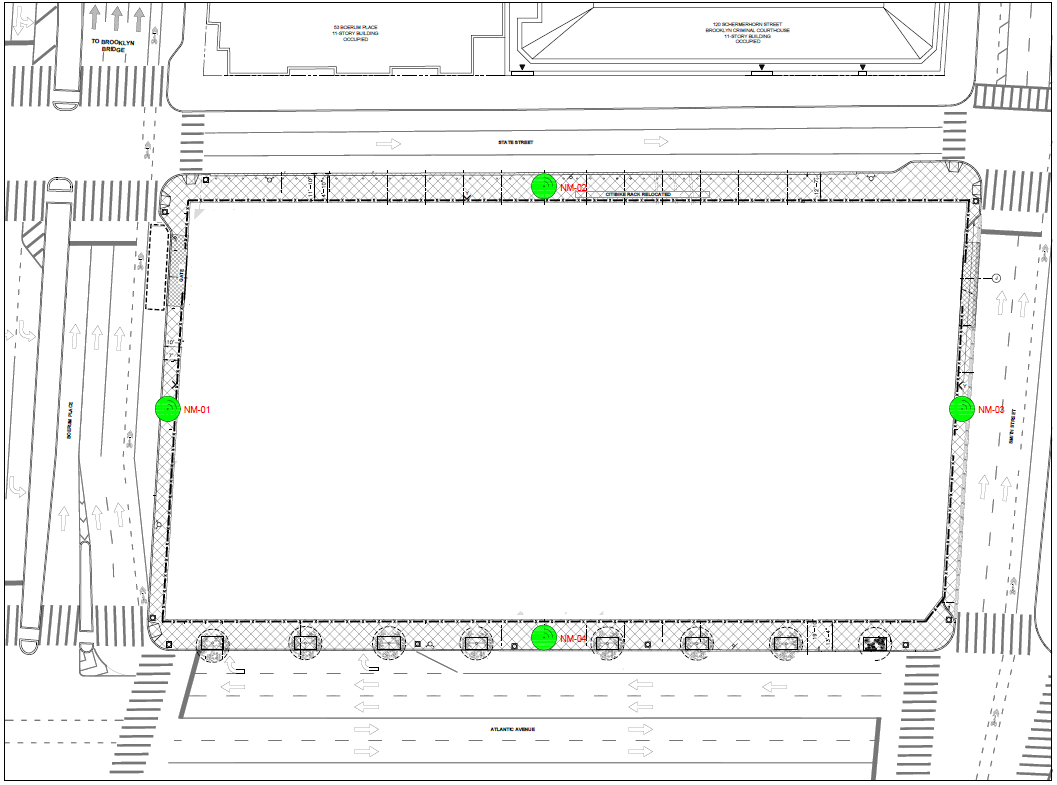 State St
Boerum Pl
Smith Street
Atlantic Ave
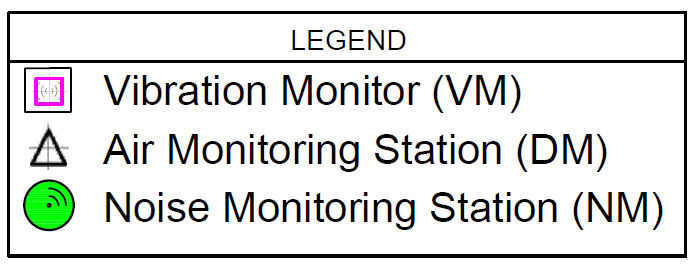 Vibration, Air and Noise monitoring devices installed by Design-Build team.
January 2023
9
[Speaker Notes: DB Team]
Environmental Monitoring Updates
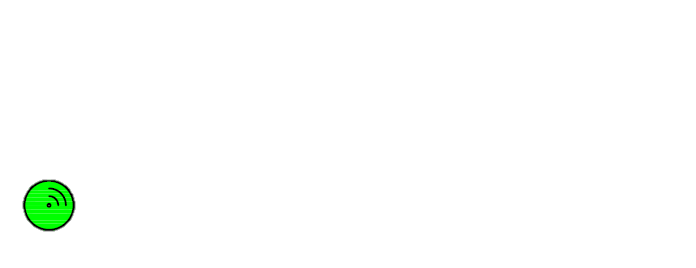 *No exceedances are expected for the remainder of January.  Levels will be continuously monitored, and corrective actions will be taken if necessary*
Monthly reports will be posted online:  https://rikers.cityofnewyork.us/environmental-monitoring-reports/
10
January 2023
[Speaker Notes: DB Team]
Brooklyn
Community Engagement and Resources
January 2023
11
Community Resources During Construction
Community Construction Liaison & Field Office
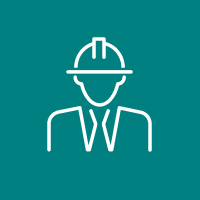 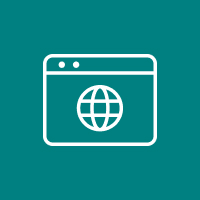 BBJ Website
https://rikers.cityofnewyork.us/
Lucien Allen Brooklyn BBJ CCL
(917) 270-2370 / BrooklynCCL@bbjnyc.com
360 Atlantic Avenue 
Monday – Friday 7:00am - 3:30pm
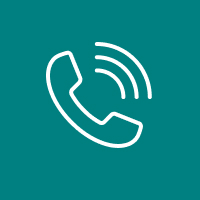 Designated Phone Number
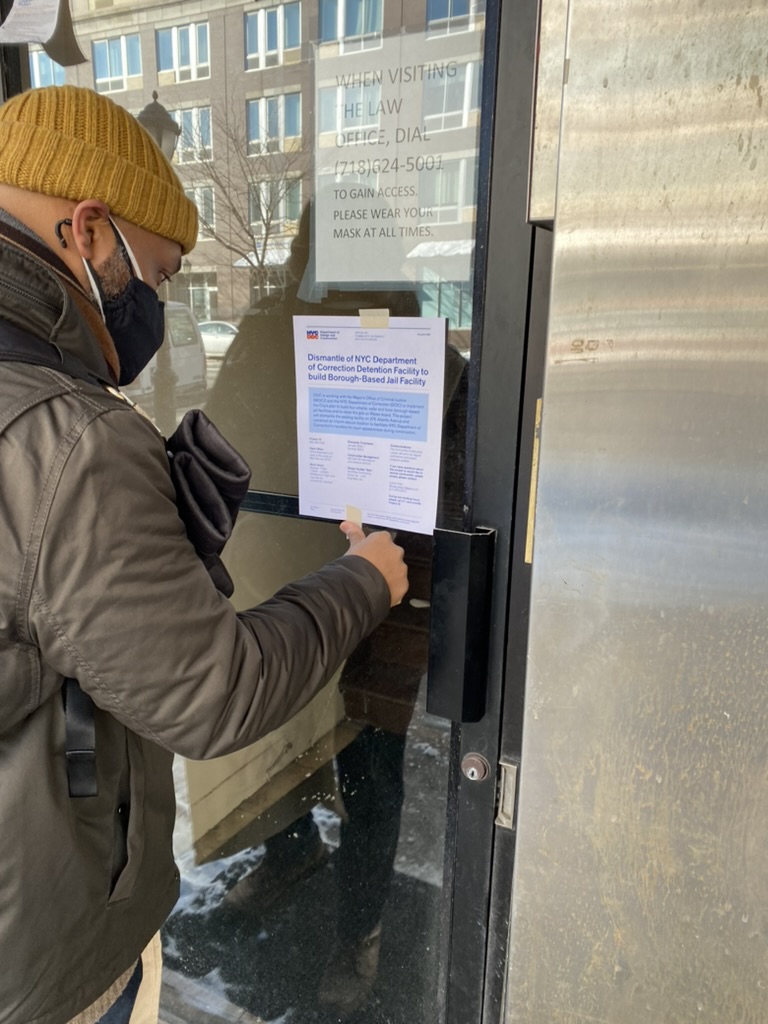 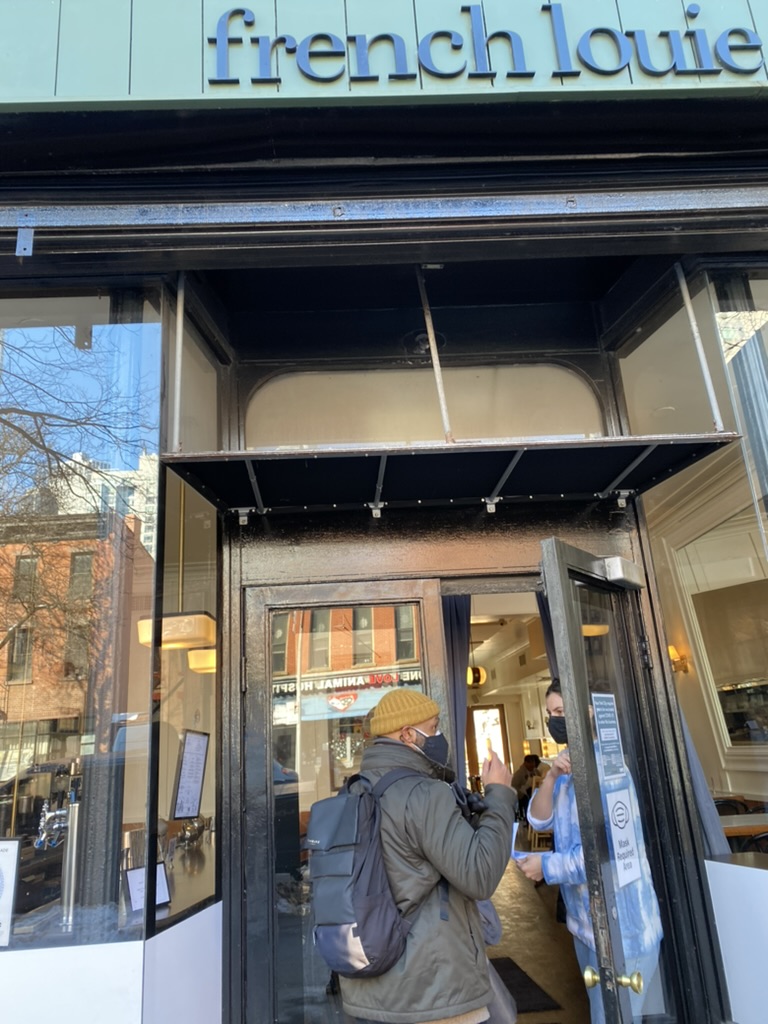 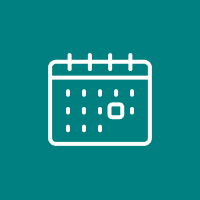 Weekly Look Ahead
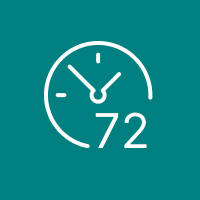 72-Hour Advisories for Impactful Construction Activities
January 2023
12
Brooklyn
Q & A
January 2023
13
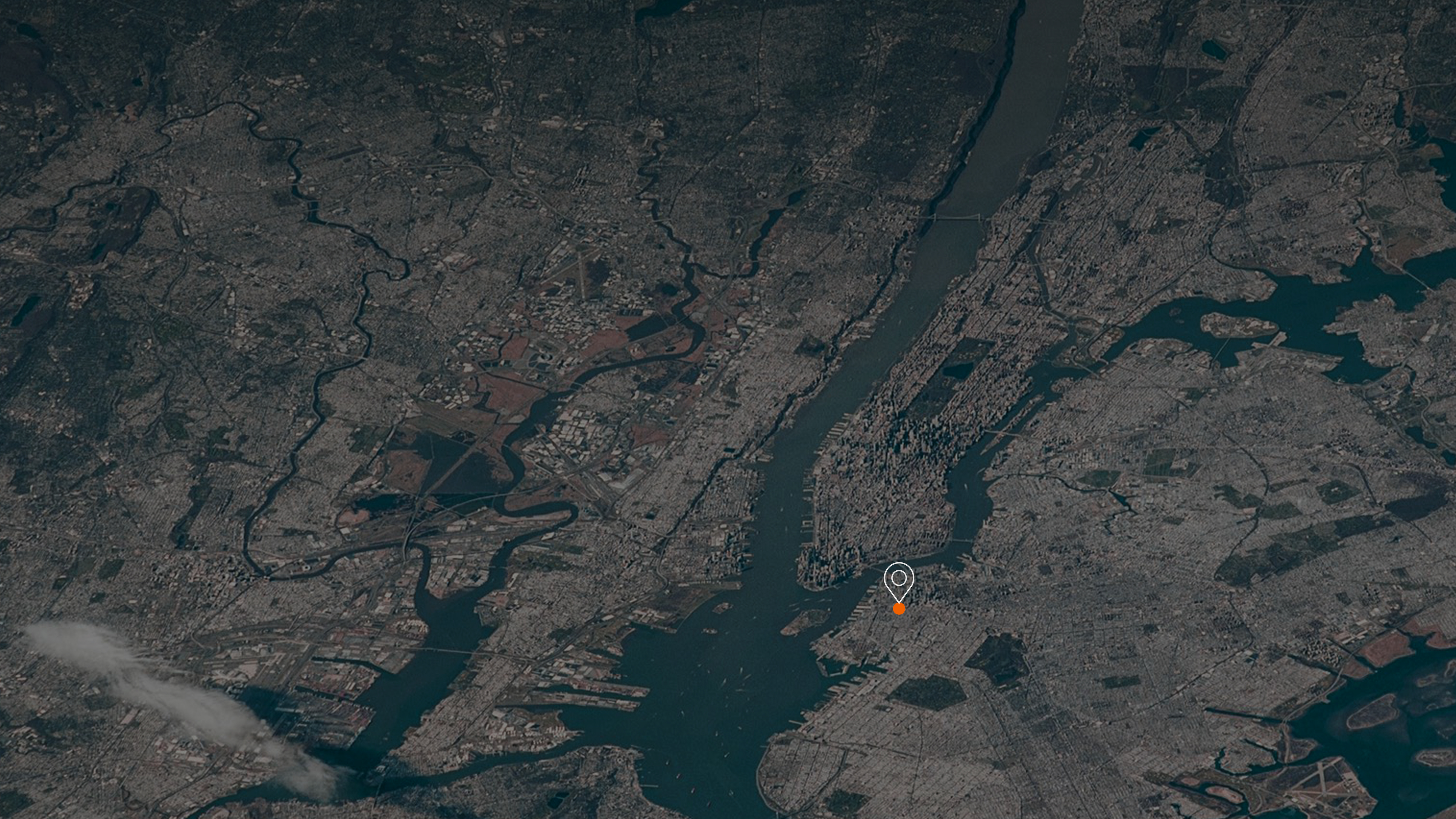 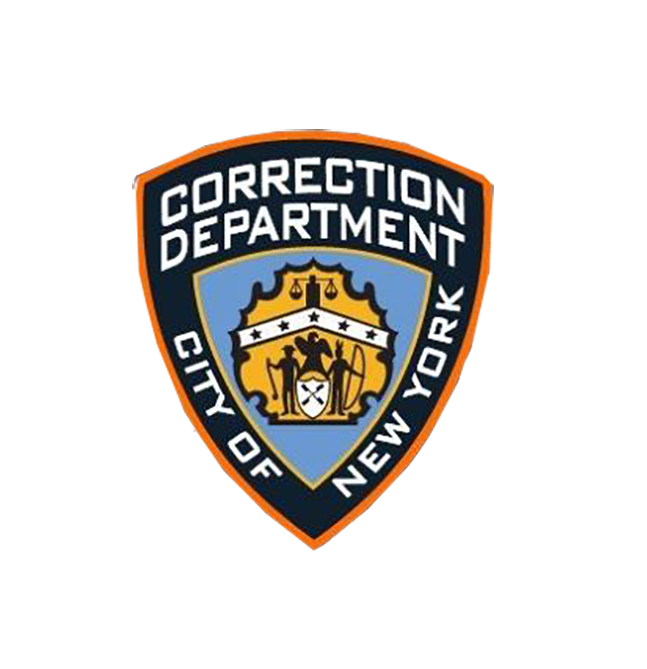 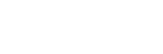 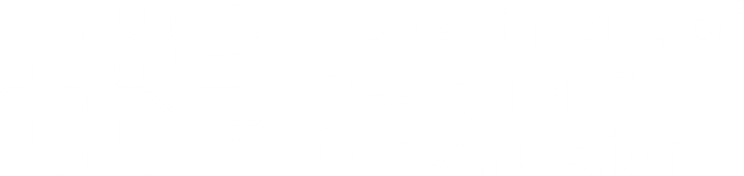 Borough-Based Jails | NAC
Thank You
Brooklyn Dismantle
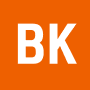 January 2023
14